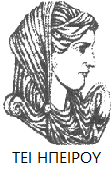 Ελληνική Δημοκρατία
Τεχνολογικό Εκπαιδευτικό Ίδρυμα Ηπείρου
Λογιστική Εθνικών Λογαριασμών
Λογαριασμοί, εξισωτικά μεγέθη και μακροοικονομικά μεγέθη
Διακομιχάλης Μιχαήλ
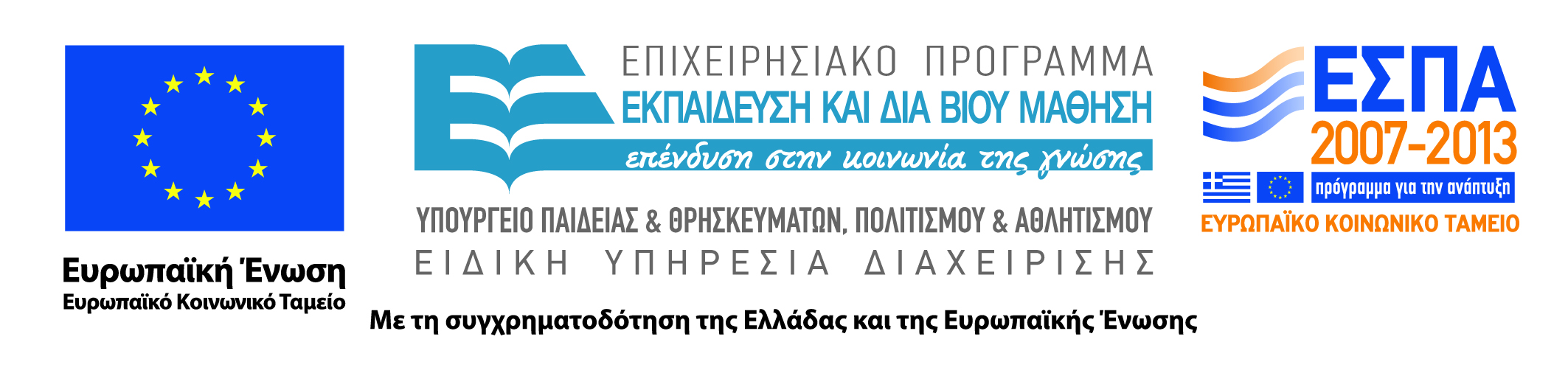 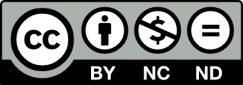 Ανοιχτά Ακαδημαϊκά Μαθήματα στο ΤΕΙ Ηπείρου
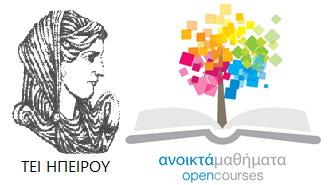 Λογιστικής και Χρηματοοικονομικής
Λογιστική Εθνικών Λογαριασμών
Ενότητα 4:Λογαριασμοί, εξισωτικά μεγέθη και μακροοικονομικά μεγέθη
Διακομιχάλης Μιχαήλ
Αναπληρωτής Καθηγητής
Πρέβεζα, 2015
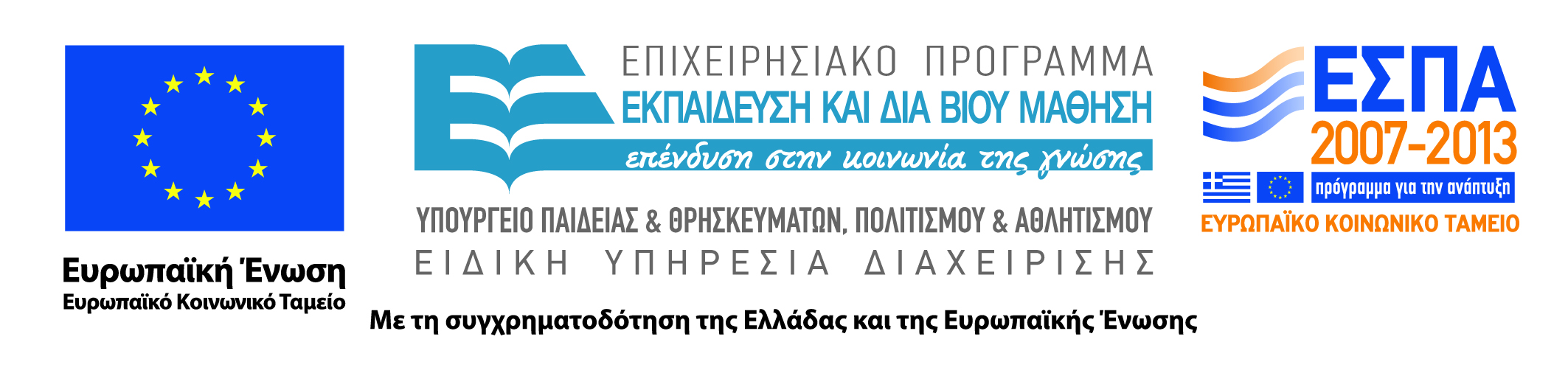 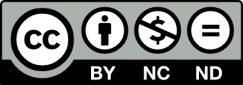 Άδειες Χρήσης
Το παρόν εκπαιδευτικό υλικό υπόκειται σε άδειες χρήσης Creative Commons. 
Για εκπαιδευτικό υλικό, όπως εικόνες, που υπόκειται σε άλλου τύπου άδειας χρήσης, η άδεια χρήσης αναφέρεται ρητώς.
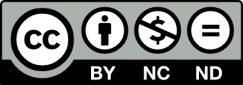 3
Χρηματοδότηση
Το έργο υλοποιείται στο πλαίσιο του Επιχειρησιακού Προγράμματος «Εκπαίδευση και Δια Βίου Μάθηση» και συγχρηματοδοτείται από την Ευρωπαϊκή Ένωση (Ευρωπαϊκό Κοινωνικό Ταμείο) και από εθνικούς πόρους.
Το έργο «Ανοικτά Ακαδημαϊκά Μαθήματα στο TEI Ηπείρου» έχει χρηματοδοτήσει μόνο τη αναδιαμόρφωση του εκπαιδευτικού υλικού.
Το παρόν εκπαιδευτικό υλικό έχει αναπτυχθεί στα πλαίσια του εκπαιδευτικού έργου του διδάσκοντα.
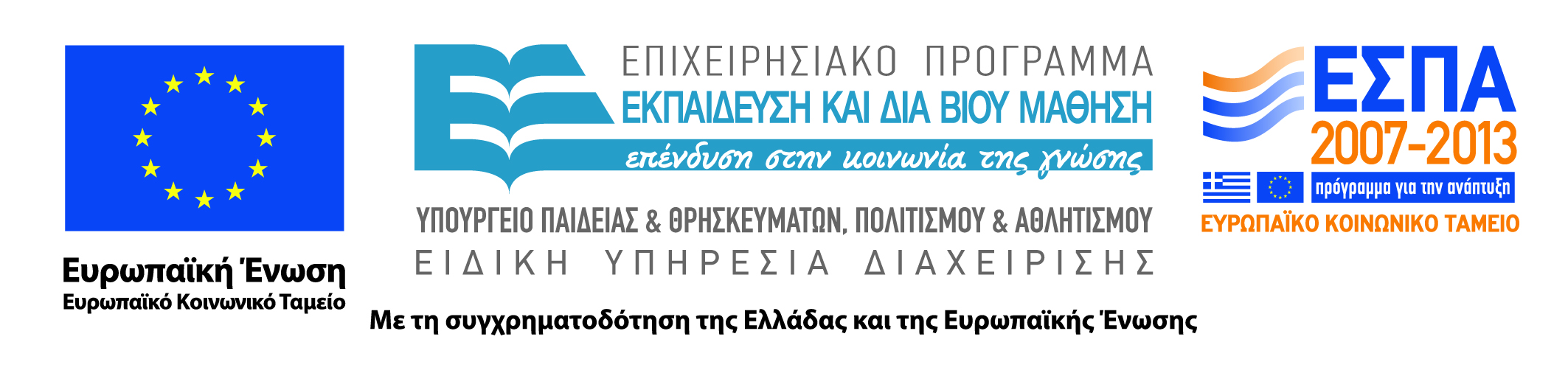 Σκοποί  ενότητας
Τα συνολικά μεγέθη που καταχωρούνται ως εισπράξεις και πληρωμές συνήθως διαφέρουν και για τον λόγο αυτόν πρέπει να εισαχθεί ένα εξισωτικό μέγεθος, ένα λογιστικό κατασκεύασμα όπως π.χ. η προστιθέμενη αξία, μεταξύ των απαιτήσεων και των υποχρεώσεων. Το ΕΣΛ δομείται στην αλληλουχία των λογαριασμών της συνολικής οικονομίας, δηλαδή στους τρέχοντες λογαριασμούς και στους ισολογισμούς. Τα μακροοικονομικά μεγέθη αποτελούν σύνθετες αξίες που μετρούν το αποτέλεσμα της δραστηριότητας της συνολικής οικονομίας που λαμβάνει χώρα στην οικονομική επικράτεια της χώρας.
5
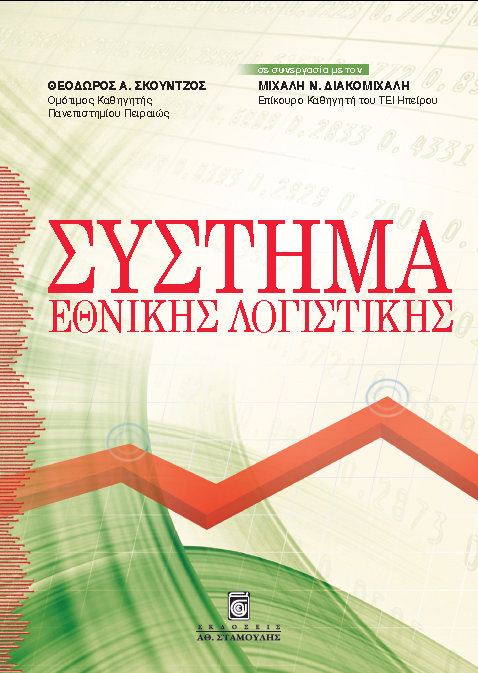 6
Λογαριασμοί, εξισωτικά μεγέθη και μακροοικονομικά μεγέθη
Για τις θεσμικές μονάδες και τις ΜΟΔ ή τις ομάδες μονάδων (θεσμικοί τομείς ή βιομηχανίες), διάφοροι υπολογαριασμοί καταγράφουν τις συναλλαγές ή άλλες ροές που σχετίζονται με μία συγκεκριμένη πλευρά της οικονομικής ζωής (π.χ. παραγωγή). Μία τέτοια σειρά συναλλαγών συνήθως δεν ισοσκελίζεται: τα συνολικά μεγέθη που καταχωρούνται ως εισπράξεις και πληρωμές συνήθως διαφέρουν.
7
Λογαριασμοί, εξισωτικά μεγέθη και μακροοικονομικά μεγέθη
Συνεπώς θα πρέπει να εισαχθεί ένα εξισωτικό μέγεθος. Συνήθως ένα εξισωτικό μέγεθος θα πρέπει να εισαχθεί μεταξύ συνολικών απαιτήσεων και υποχρεώσεων μιας θεσμικής μονάδας ή τομέα. Τα εξισωτικά μεγέθη αυτά καθ' αυτά αποτελούν σημαντικές μετρήσεις οικονομικής αποτελεσματικότητας. Όταν αθροίζονται για το σύνολο της οικονομίας συνιστούν σημαντικά μακροοικονομικά μεγέθη.
8
Λογαριασμοί, εξισωτικά μεγέθη και μακροοικονομικά μεγέθη
Η Αλληλουχία των Λογαριασμών για τη Συνολική Οικονομία
Το ΕΣΛ δομείται γύρω από μία σειρά αλληλοσυνδεόμενων λογαριασμών.

Η πλήρης σειρά των λογαριασμών για τις θεσμικές μονάδες και τους θεσμικούς τομείς αποτελείται από τους τρέχοντες λογαριασμούς, τους λογαριασμούς συσσώρευσης και τους ισολογισμούς.
9
Λογαριασμοί, εξισωτικά μεγέθη και μακροοικονομικά μεγέθη
Η Αλληλουχία των Λογαριασμών για τη Συνολική Οικονομία
Οι τρέχοντες λογαριασμοί αναφέρονται στην παραγωγή, την δημιουργία, διανομή και αναδιανομή του εισοδήματος και τη χρησιμοποίηση του εισοδήματος υπό τη μορφή τελικής κατανάλωσης. 

Οι λογαριασμοί συσσώρευσης αναφέρονται στις μεταβολές των περιουσιακών στοιχείων και υποχρεώσεων και στις μεταβολές της καθαρής θέσης.

Οι ισολογισμοί παρουσιάζουν τα αποθέματα των περιουσιακών στοιχείων και υποχρεώσεων και την καθαρή θέση.
10
Λογαριασμοί, εξισωτικά μεγέθη και μακροοικονομικά μεγέθη
Τα Εξισωτικά Μεγέθη
Ένα εξισωτικό μέγεθος είναι ένα λογιστικό κατασκεύασμα το οποίο προκύπτει εάν αφαιρεθεί η συνολική αξία των μεγεθών στο ένα σκέλος  ενός λογαριασμού απάτη συνολική αξία των μεγεθών στο άλλο σκέλος. Το εξισωτικό μέγεθος δεν μπορεί να εκτιμηθεί ανεξάρτητα ,από τα άλλα μεγέθη και, ως παράγωγο μέγεθος που είναι, αντανακλά την εφαρμογή των γενικών λογιστικών κανόνων στα συγκεκριμένα μεγέθη στις δύο πλευρές των λογαριασμών.
11
Λογαριασμοί, εξισωτικά μεγέθη και μακροοικονομικά μεγέθη
Τα Εξισωτικά Μεγέθη
Τα εξισωτικά μεγέθη δεν αποτελούν μόνο επινοήσεις που εισάγονται για να εξασφαλίσουν την ισοσκέλιση των λογαριασμών, αλλά ενσωματώνουν επίσης σημαντική πληροφόρηση και περιλαμβάνουν μερικά από τα σημαντικότερα μεγέθη των λογαριασμών, όπως η προστιθέμενη αξία, το λειτουργικό πλεόνασμα, το διαθέσιμο εισόδημα, η αποταμίευση, ο καθαρός δανεισμός, η καθαρή θέση.
12
Λογαριασμοί, εξισωτικά μεγέθη και μακροοικονομικά μεγέθη
Τα Μακροοικονομικά Μεγέθη
Τα μακροοικονομικά μεγέθη είναι σύνθετες αξίες οι οποίες μετρούν το αποτέλεσμα της δραστηριότητας της συνολικής οικονομίας όπως  το προϊόν, την προστιθέμενη αξία, το διαθέσιμο εισόδημα, την τελική κατανάλωση, τις επενδύσεις κ.τ.λ.
Μπορούν να διακριθούν δύο τύποι μακροοικονομικών μεγεθών:
α) Τα μεγέθη που αναφέρονται κατ' ευθείαν σε συναλλαγές στο σύστημα των λογαριασμών όπως είναι το προϊόν αγαθών και υπηρεσιών, η πραγματική τελική κατανάλωση, οι ακαθάριστες επενδύσεις παγίου κεφαλαίου κ.τ.λ..
13
Λογαριασμοί, εξισωτικά μεγέθη και μακροοικονομικά μεγέθη
Τα Μακροοικονομικά Μεγέθη
β) Τα μεγέθη που αντιπροσωπεύουν εξισωτικά μεγέθη, όπως το ακαθάριστο εγχώριο προϊόν σε τιμές αγοράς, το λειτουργικό πλεόνασμα, το εθνικό εισόδημα, το εθνικό διαθέσιμο εισόδημα, οι αποταμιεύσεις, το ισοζύγιο εξωτερικών πληρωμών, η καθαρή θέση του συνόλου της οικονομίας.

Εκφράζονται και σε κατά κεφαλή βάση, όπως είναι το κατά κεφαλή ΑΕΠ, το κατά κεφαλή εθνικό εισόδημα, η κατά κεφαλή τελική κατανάλωση των νοικοκυριών.
14
Λογαριασμοί, εξισωτικά μεγέθη και μακροοικονομικά μεγέθη
Το Πλαίσιο Εισροών – Εκροών
Το πλαίσιο εισροών - εκροών αποτελείται από πίνακες προσφοράς και χρήσεως κατά βιομηχανία, από πίνακες που συνδέουν τους πίνακες προσφοράς και χρήσεως με τους λογαριασμούς των τομέων και συμμετρικούς πίνακες εισροών - εκροών κατά ομοιογενείς κλάδους οικονομικής δραστηριότητας.
Οι πίνακες Π και Χ δείχνουν πώς το προϊόν των βιομηχανιών διασπάται κατά τύπο προϊόντων και πως η εγχώρια και εισαγόμενη προσφορά αγαθών και υπηρεσιών κατανέμεται μεταξύ των διαφόρων ενδιάμεσων ή τελικών χρήσεων, και των εξαγωγών.
15
Λογαριασμοί, εξισωτικά μεγέθη και μακροοικονομικά μεγέθη
Το Πλαίσιο Εισροών – Εκροών
Οι πίνακες προσφοράς και χρήσεως αποτελούν το συντονιστικό πλαίσιο για όλους τους πίνακες κατά βιομηχανία και (ή) προϊόν, που περιλαμβάνει στατιστικά στοιχεία για αριθμό απασχολούμενων, ακαθάριστες επενδύσεις παγίου κεφαλαίου, απόθεμα πάγιων περιουσιακών στοιχείων, λεπτομερείς δείκτες τιμών. 
Στους πίνακες γίνεται λεπτομερής περιγραφή της διάρθρωσης τους κόστους, του δημιουργούμενου εισοδήματος, της απασχόλησης, της παραγωγικότητας της εργασίας, της εντάσεως του κεφαλαίου.
16
Λογαριασμοί, εξισωτικά μεγέθη και μακροοικονομικά μεγέθη
Τα Όρια της Εθνικής Οικονομίας
Οι μονάδες, ανεξάρτητα από το αν είναι θεσμικές ή τοπικές ΜΟΔ ή μονάδες ομοιογενούς παραγωγής, οι οποίες συνιστούν την οικονομία μιας χώρας και των οποίων καταχωρούνται οι συναλλαγές στο ΕΣΛ, είναι εκείνες που έχουν το κέντρο του οικονομικού τους ενδιαφέροντος στην οικονομική επικράτεια της χώρας. 
Αυτές οι μονάδες, γνωστές ως μονάδες μόνιμης εγκατάστασης μπορεί να έχουν ή να μην έχουν την εθνικότητα της χώρας, μπορεί να είναι ή να μην είναι νομικές οντότητες, και μπορεί να είναι ή να μην είναι παρούσες στην οικονομική επικράτεια κατά τον χρόνο που πραγματοποιείται μία συναλλαγή.
17
Λογαριασμοί, εξισωτικά μεγέθη και μακροοικονομικά μεγέθη
Η Έννοια της οικονομικής επικράτειας
Ο όρος οικονομική επικράτεια περιλαμβάνει τα εξής στοιχεία:

Τη γεωγραφική επικράτεια που διοικείται από μία κυβέρνηση.

Οι ζώνες ελεύθερων συναλλαγών.

Ο εθνικός εναέριος χώρος, τα χωρικά ύδατα, η υφαλοκρηπίδα που προεκτείνεται σε διεθνή ύδατα.
Λογαριασμοί, εξισωτικά μεγέθη και μακροοικονομικά μεγέθη
Η Έννοια της οικονομικής επικράτειας
Εδαφικοί θύλακες έξω από τη γεωγραφική επικράτεια (πρεσβείες, προξενεία, στρατιωτικές βάσεις, επιστημονικές βάσεις κ.τ.λ.).
Κοιτάσματα πετρελαίου, φυσικού αερίου κ.λ.π. σε διεθνή ύδατα πέρα από την υφαλοκρηπίδα της χώρας.
Δεν περιλαμβάνονται στην οικονομική επικράτεια οι υπερεθνικοί θύλακες, (πρεσβείες, προξενεία, στρατιωτικές βάσεις, κ.τ.λ.)..
19
Λογαριασμοί, εξισωτικά μεγέθη και μακροοικονομικά μεγέθη
Η Έννοια του κέντρου οικονομικού ενδιαφέροντος
Ο όρος κέντρο οικονομικού ενδιαφέροντος υποδηλώνει ότι υπάρχει κάποιος τόπος μέσα στην οικονομική επικράτεια επί της οποίας (ή από την οποία) μία μονάδα πραγματοποιεί και προτίθεται να εξακολουθήσει να πραγματοποιεί οικονομικές δραστηριότητες και συναλλαγές σε σημαντική κλίμακα, είτε επ' αόριστον είτε για μια συγκεκριμένη μακρά περίοδο τουλάχιστον ενός έτους.
20
Λογαριασμοί, εξισωτικά μεγέθη και μακροοικονομικά μεγέθη
Η Έννοια του κέντρου οικονομικού ενδιαφέροντος
Μία μονάδα η οποία διεξάγει συναλλαγές στην οικονομική επικράτεια αριθμού χωρών εκλαμβάνεται ότι έχει το επίκεντρο του οικονομικού της ενδιαφέροντος σε κάθε μία απ' αυτές. Η κατοχή γης και κτιρίων μέσα στην οικονομική επικράτεια από μόνη της θεωρείται επαρκής για τον ιδιοκτήτη να έχει το επίκεντρο του οικονομικού του ενδιαφέροντος εκεί.
21
Βιβλιογραφία
Σκούντζος Θ., Διακομιχάλης Μ. (2012) Σύστημα Εθνικής Λογιστικής Εκδόσεις Σταμούλη, Αθήνα
Σημείωμα Αναφοράς
Διακομιχάλης Μ. (2015). Λογιστική Εθνικών Λογαριασμών. ΤΕΙ Ηπείρου. Διαθέσιμο από:
http://oc-web.ioa.teiep.gr/OpenClass/courses/LOGO125/
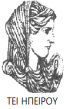 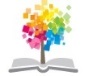 23
ΔΙΑΤΑΡΑΧΕΣ ΦΩΝΗΣ, Ενότητα 0, ΤΜΗΜΑ ΛΟΓΟΘΕΡΑΠΕΙΑΣ, ΤΕΙ ΗΠΕΙΡΟΥ - Ανοιχτά Ακαδημαϊκά Μαθήματα στο ΤΕΙ Ηπείρου
Σημείωμα Αδειοδότησης
Το παρόν υλικό διατίθεται με τους όρους της άδειας χρήσης Creative Commons Αναφορά Δημιουργού-Μη Εμπορική Χρήση-Όχι Παράγωγα Έργα 4.0 Διεθνές [1] ή μεταγενέστερη. Εξαιρούνται τα αυτοτελή έργα τρίτων π.χ. φωτογραφίες, Διαγράμματα κ.λ.π., τα οποία εμπεριέχονται σε αυτό και τα οποία αναφέρονται μαζί με τους όρους χρήσης τους στο «Σημείωμα Χρήσης Έργων Τρίτων».
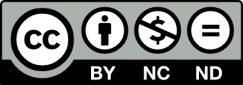 Ο δικαιούχος μπορεί να παρέχει στον αδειοδόχο ξεχωριστή άδεια να  χρησιμοποιεί το έργο για εμπορική χρήση, εφόσον αυτό του  ζητηθεί.
[1]
http://creativecommons.org/licenses/by-nc-nd/4.0/deed.el
Τέλος Ενότητας
Επεξεργασία: Βαφειάδης Νικόλαος
Πρέβεζα, 2015
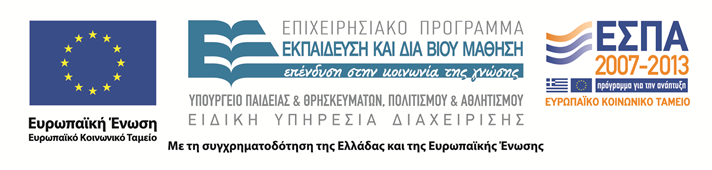 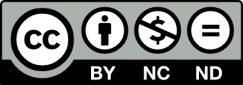 Σημειώματα
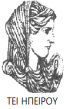 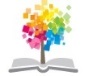 26
ΔΙΑΤΑΡΑΧΕΣ ΦΩΝΗΣ, Ενότητα 0, ΤΜΗΜΑ ΛΟΓΟΘΕΡΑΠΕΙΑΣ, ΤΕΙ ΗΠΕΙΡΟΥ - Ανοιχτά Ακαδημαϊκά Μαθήματα στο ΤΕΙ Ηπείρου
Διατήρηση Σημειωμάτων
Οποιαδήποτε  αναπαραγωγή ή διασκευή του υλικού θα πρέπει  να συμπεριλαμβάνει:

το Σημείωμα Αναφοράς
το  Σημείωμα Αδειοδότησης
τη Δήλωση Διατήρησης Σημειωμάτων
το Σημείωμα Χρήσης Έργων Τρίτων (εφόσον υπάρχει) 

μαζί με τους συνοδευόμενους υπερσυνδέσμους.
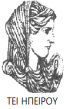 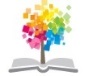 27
ΔΙΑΤΑΡΑΧΕΣ ΦΩΝΗΣ, Ενότητα 0, ΤΜΗΜΑ ΛΟΓΟΘΕΡΑΠΕΙΑΣ, ΤΕΙ ΗΠΕΙΡΟΥ - Ανοιχτά Ακαδημαϊκά Μαθήματα στο ΤΕΙ Ηπείρου
Τέλος Ενότητας
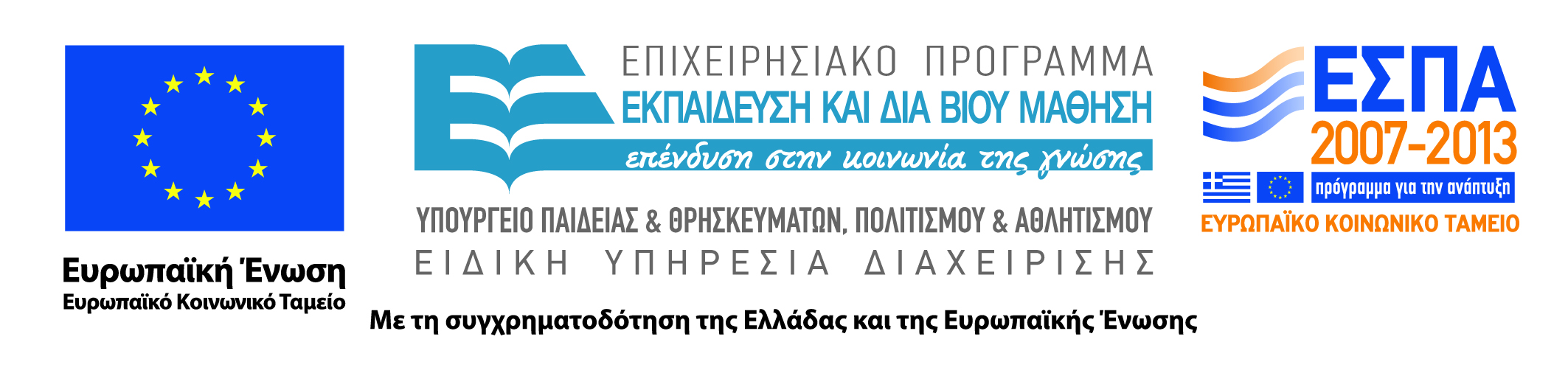 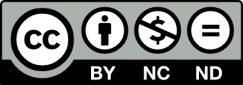